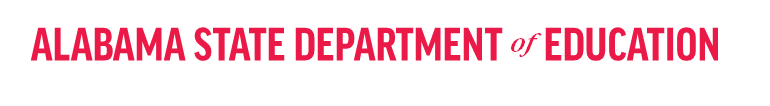 Alabama Children’s Policy Council Conference
Dr. Eric G. Mackey




October 27, 2022
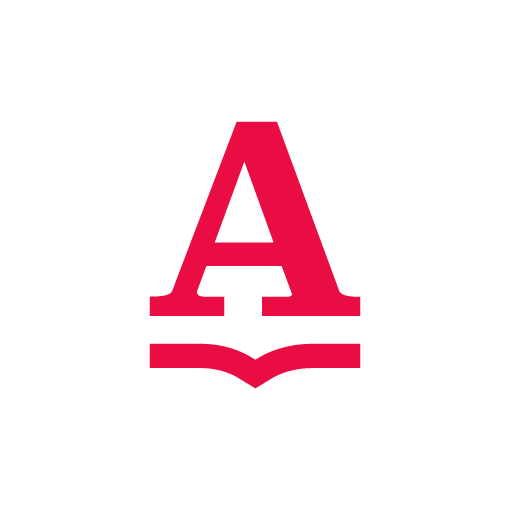 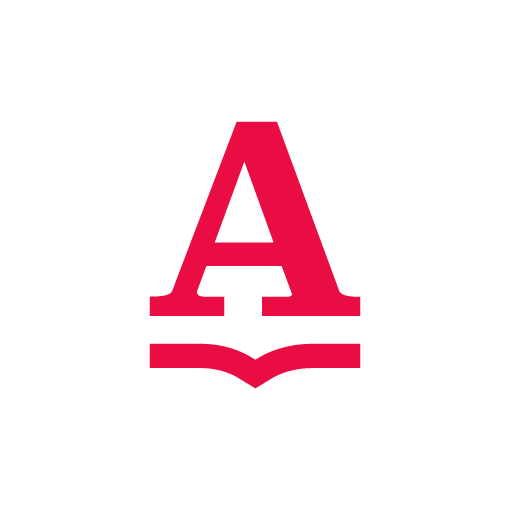 Fundamental Questions
Every Child.
Every Chance.
Every Day.
Will it help our students become better  readers?

Will it help our students be better prepared for success in Algebra?

Will it help our students become more productive, responsible citizens when they graduate and enter the workforce?
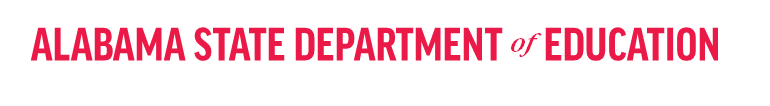 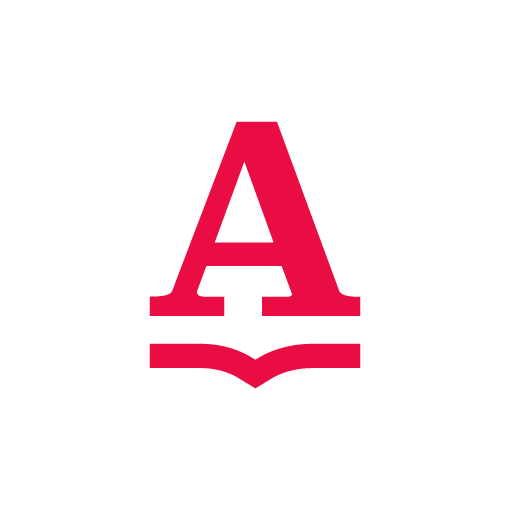 Alabama Achieves Strategic Plan
Academic Growth & Achievement
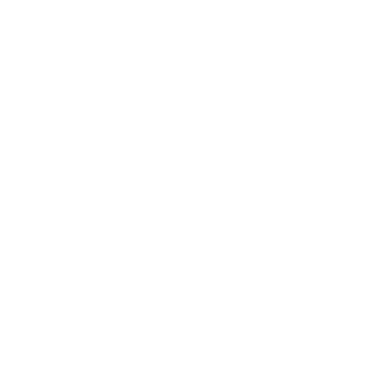 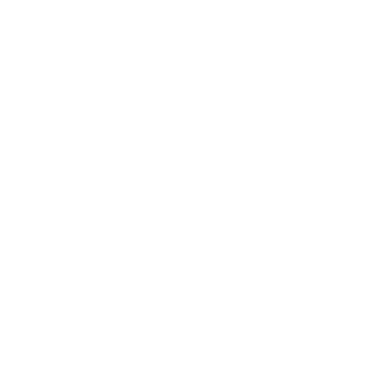 College, Career, & Workforce Ready
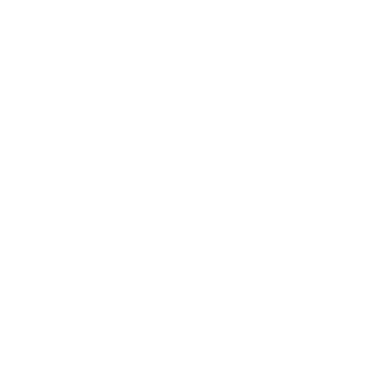 Safe & Supportive Learning Environment
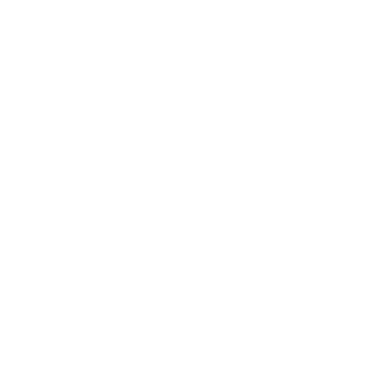 Highly Effective Educators
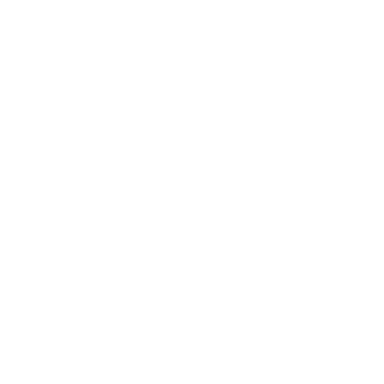 Customer Friendly Services
ALABAMA STATE DEPARTMENT of  EDUCATION
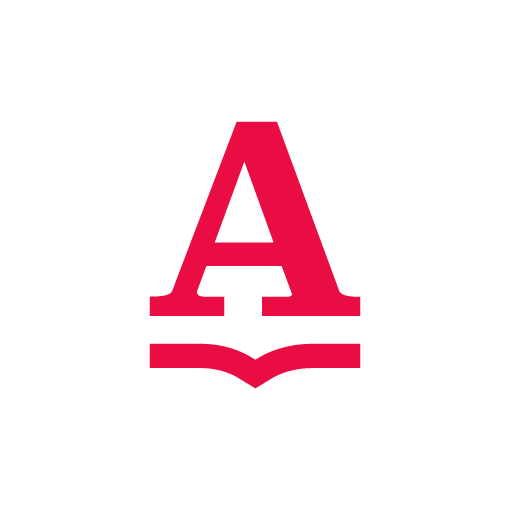 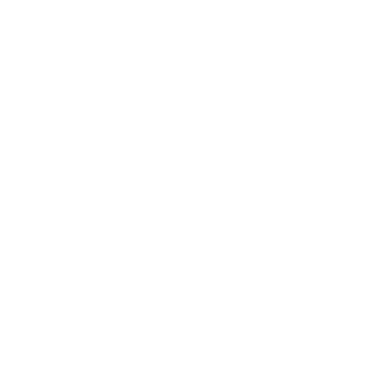 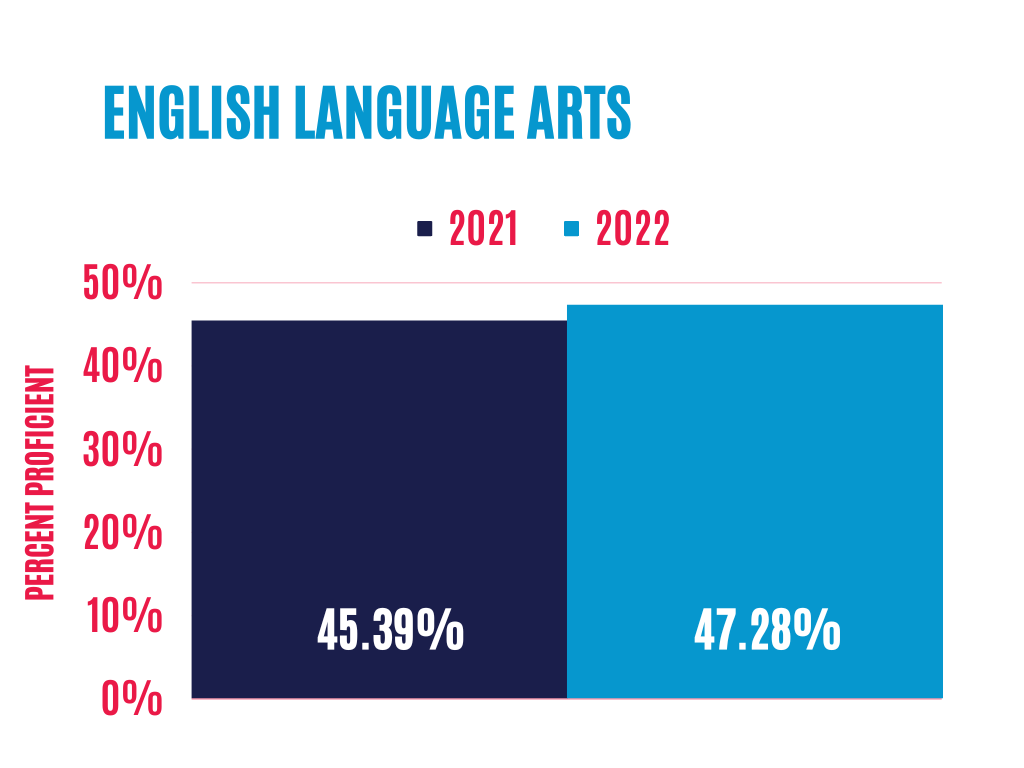 ACHIEVEMENTS

ACADEMIC GROWTH & ACHIEVEMENT  

ACAP – English Language Arts
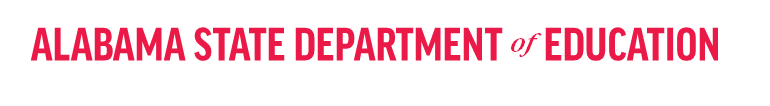 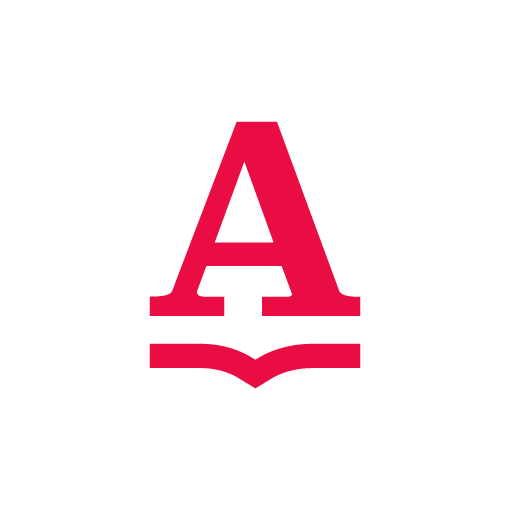 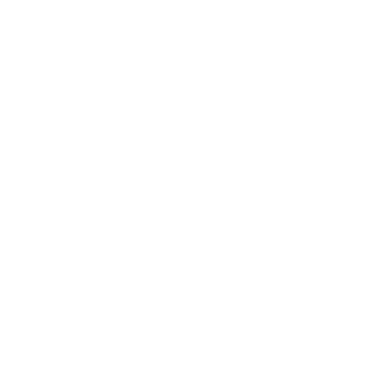 ACHIEVEMENTS

ACADEMIC GROWTH & ACHIEVEMENT  

ACAP – Reading
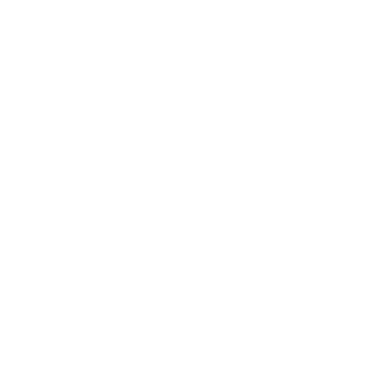 3rd Graders  Reading on Grade Level – Increased from 77% to 78%
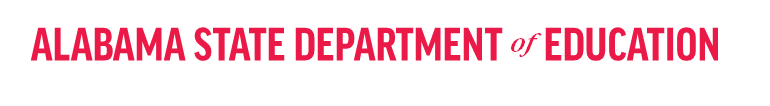 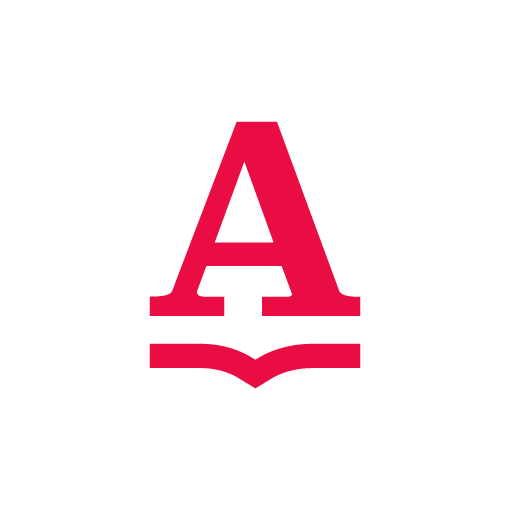 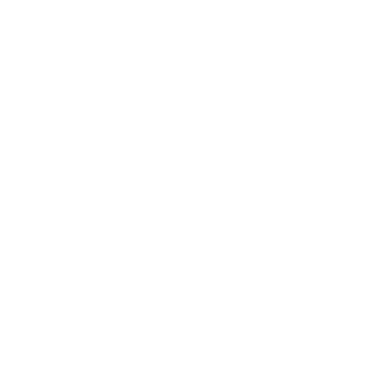 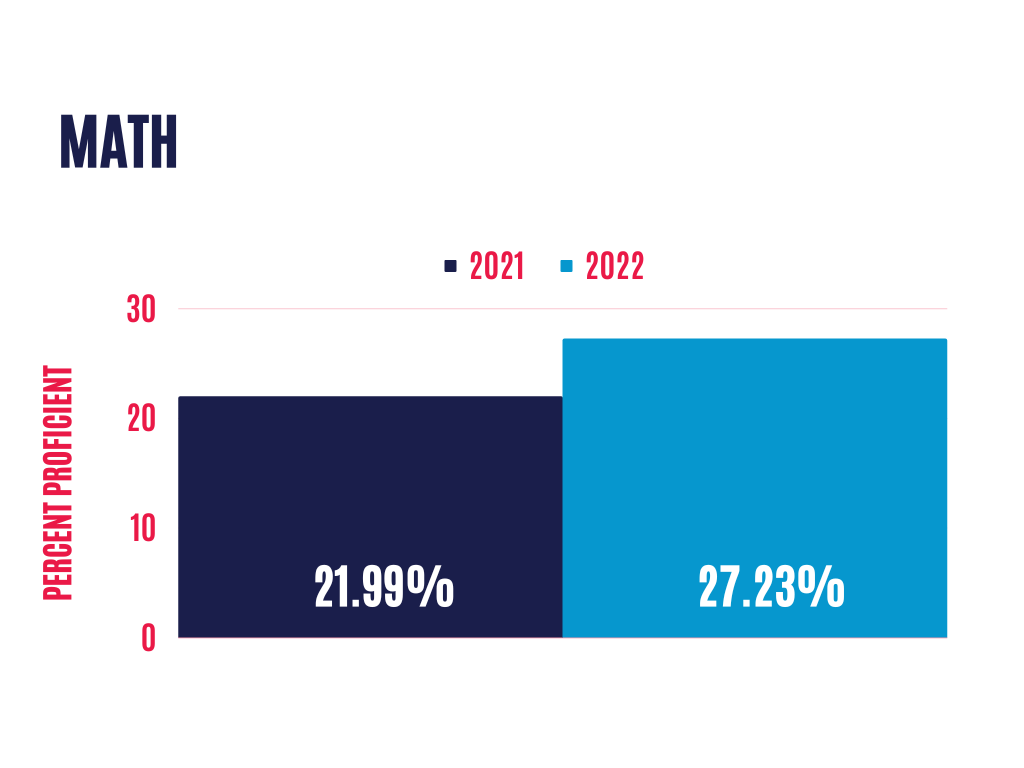 ACHIEVEMENTS

ACADEMIC GROWTH & ACHIEVEMENT  

ACAP – Math
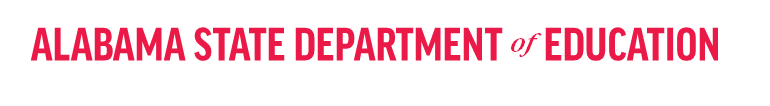 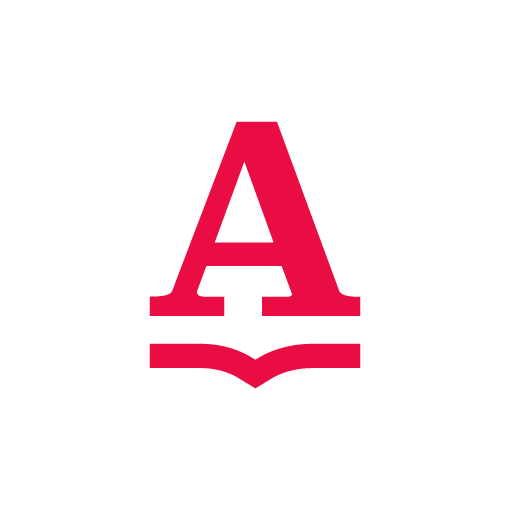 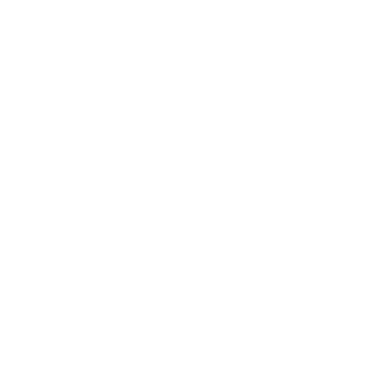 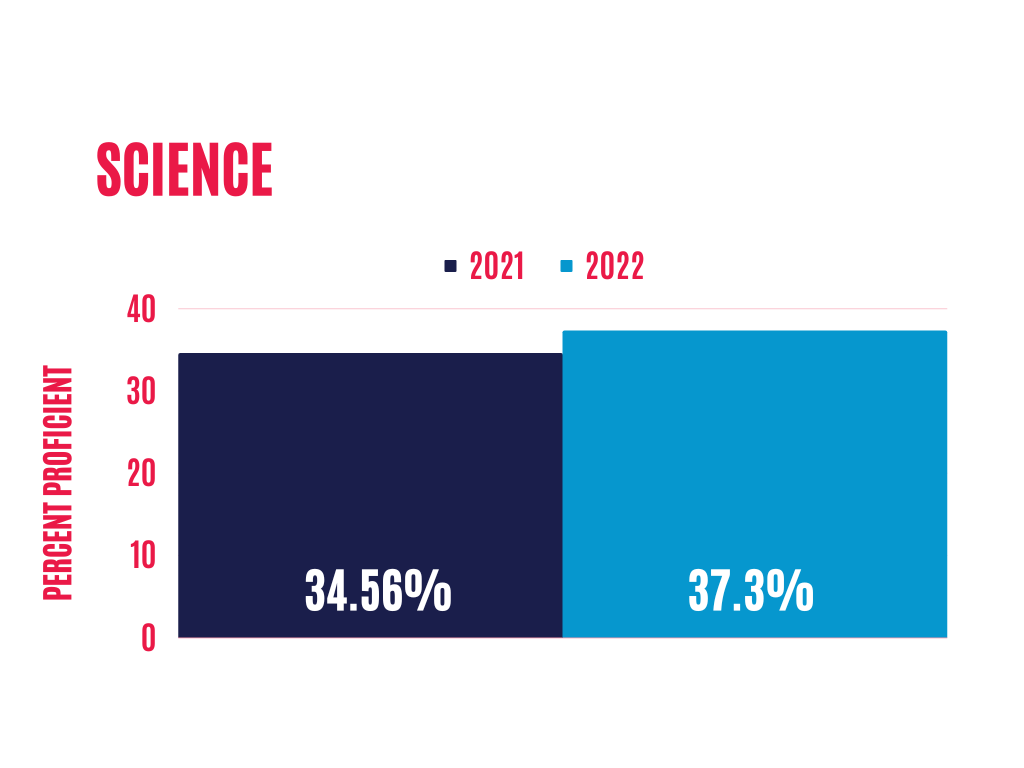 ACHIEVEMENTS

ACADEMIC GROWTH & ACHIEVEMENT  

ACAP – Science
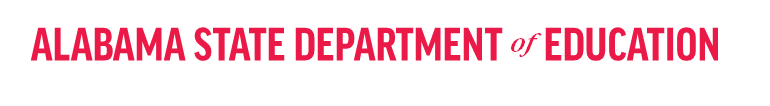 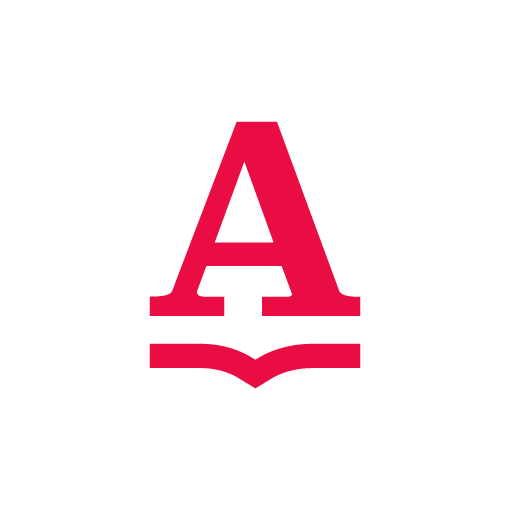 ACT with Writing – Juniors
ESSER 1
$216 Million
Spent by 
Sept. 2022
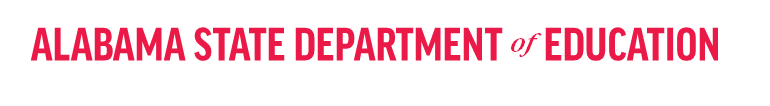 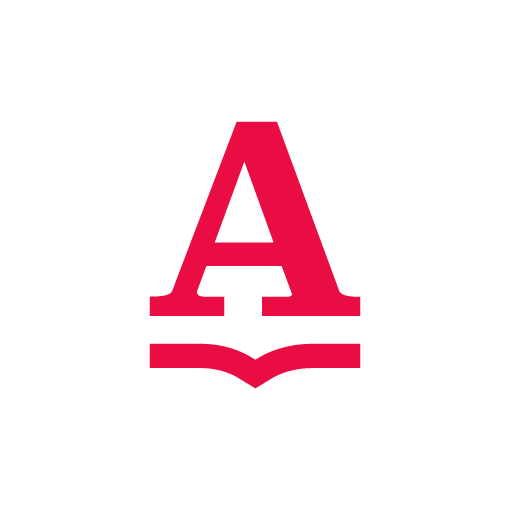 College and career readiness
indicators
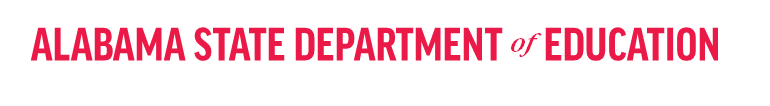 CCR Rates
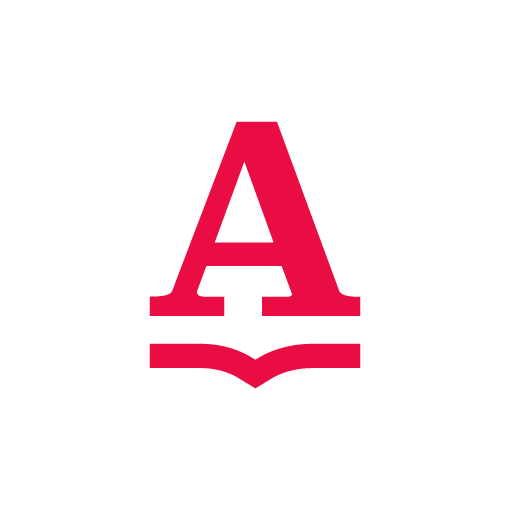 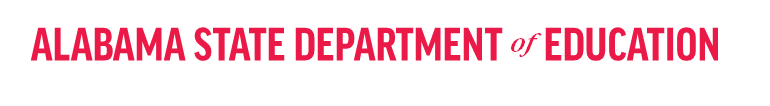 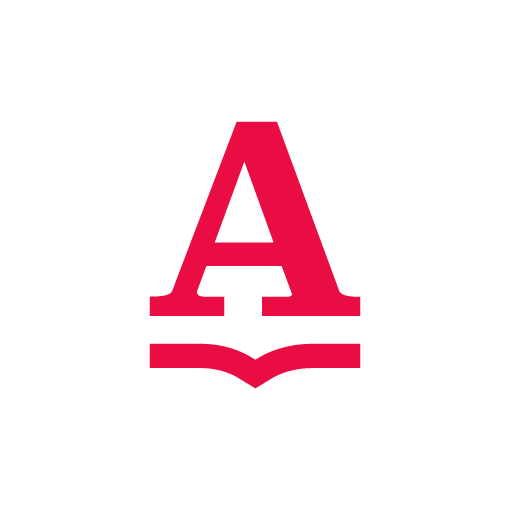 CCR Indicators
Achieving a benchmark score on the ACT
Scoring a 3, 4, or 5 on an Advanced Placement exam3
Scoring a 4, 5, 6 or 7 on an International Baccalaureate exam
Scoring silver level or above on ACT Work Keys
Earning college credit while in high school
Earning an Industry Credential 
Being accepted for enlistment into any branch of the military
Completing a CTE program of study
Completing an in-school youth apprenticeship
 Other as determined by ALBOE
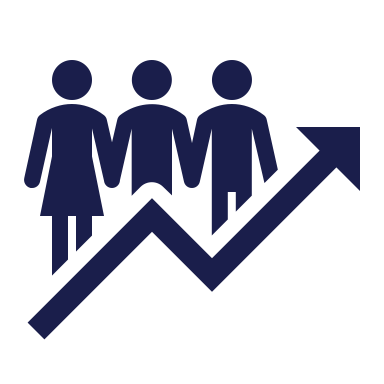 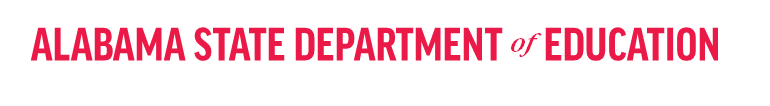 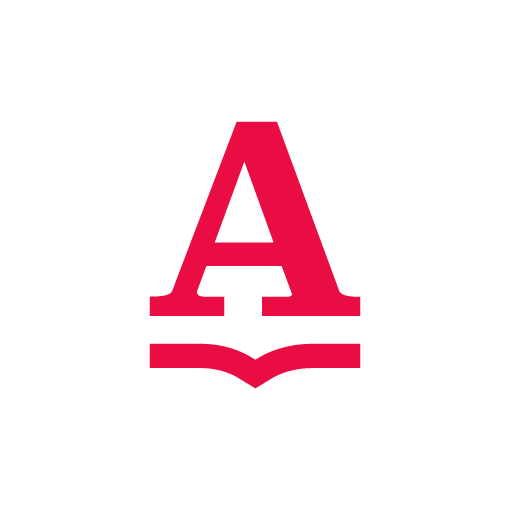 Middle School STEM Grants

Career Development Model
CTE Expansion
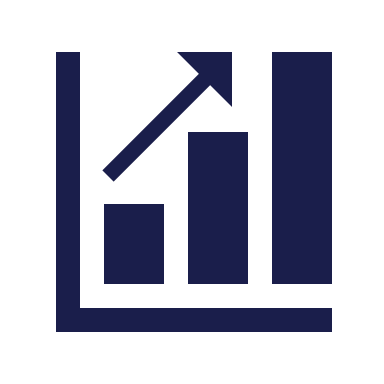 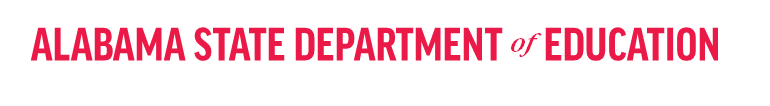 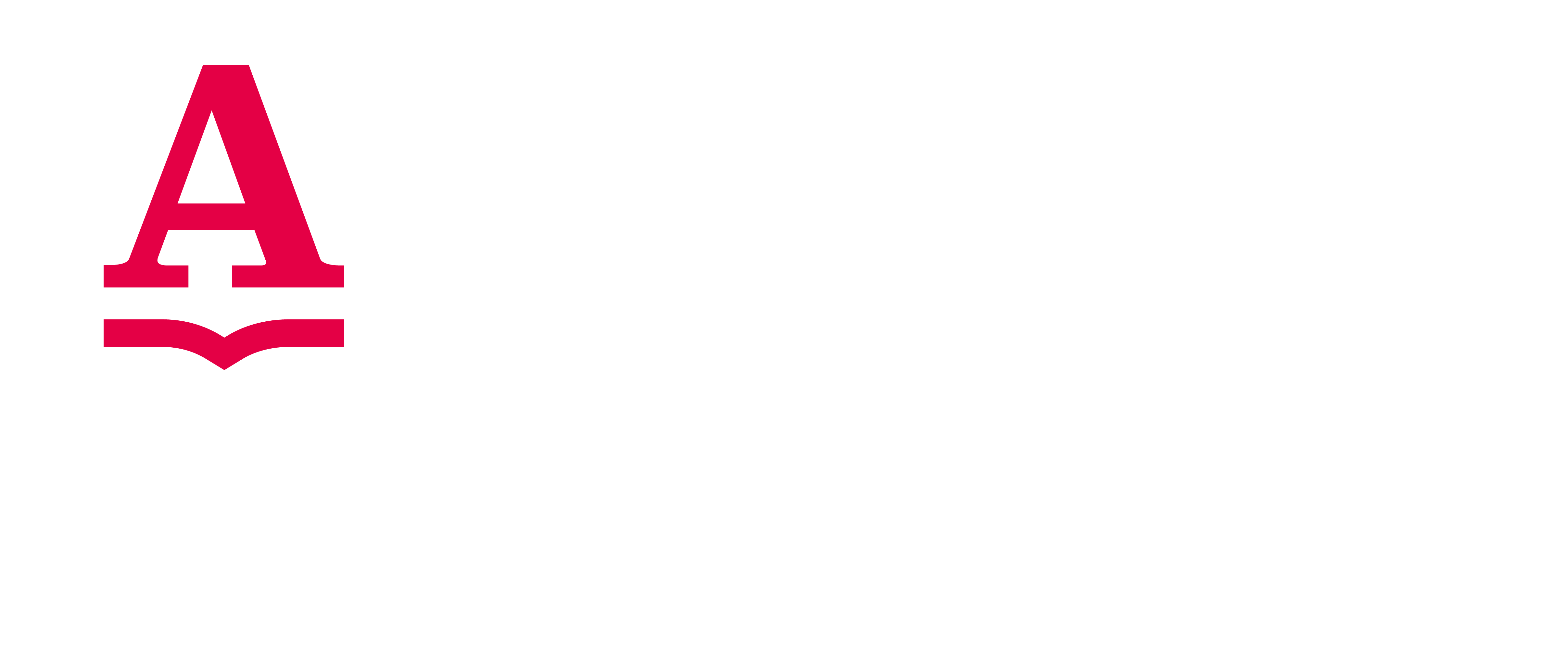 Teacher Retention & Recruitment Campaign
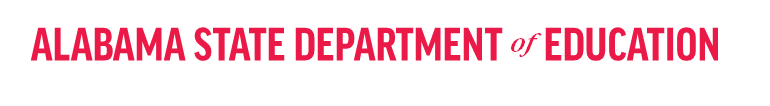 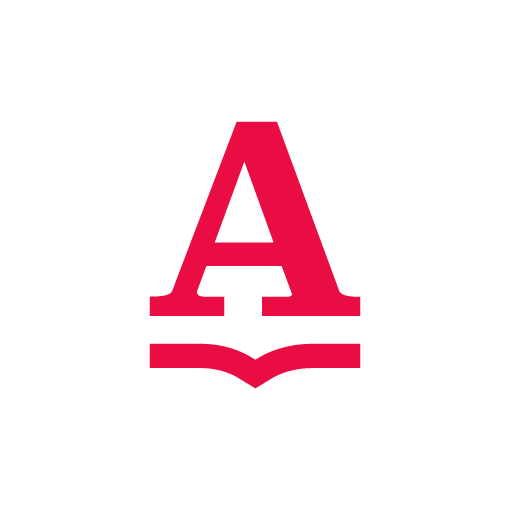 Recruiters
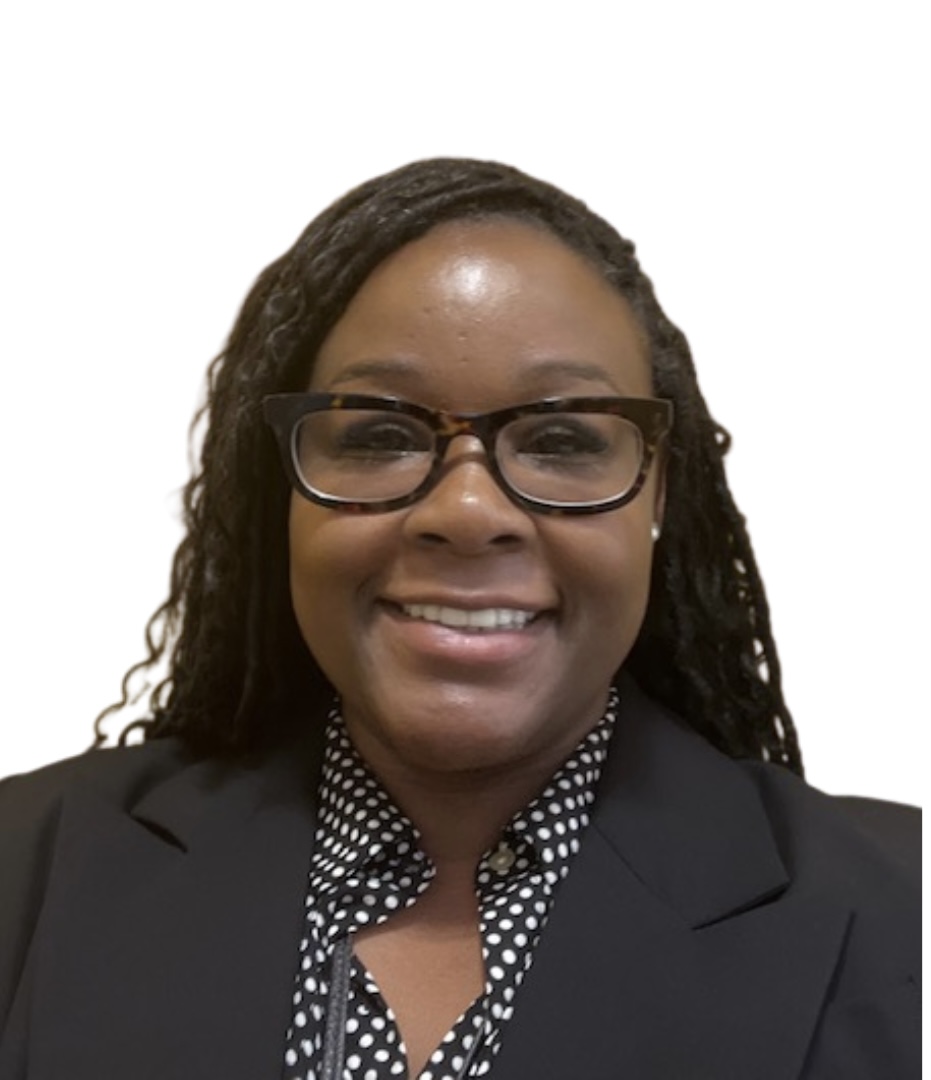 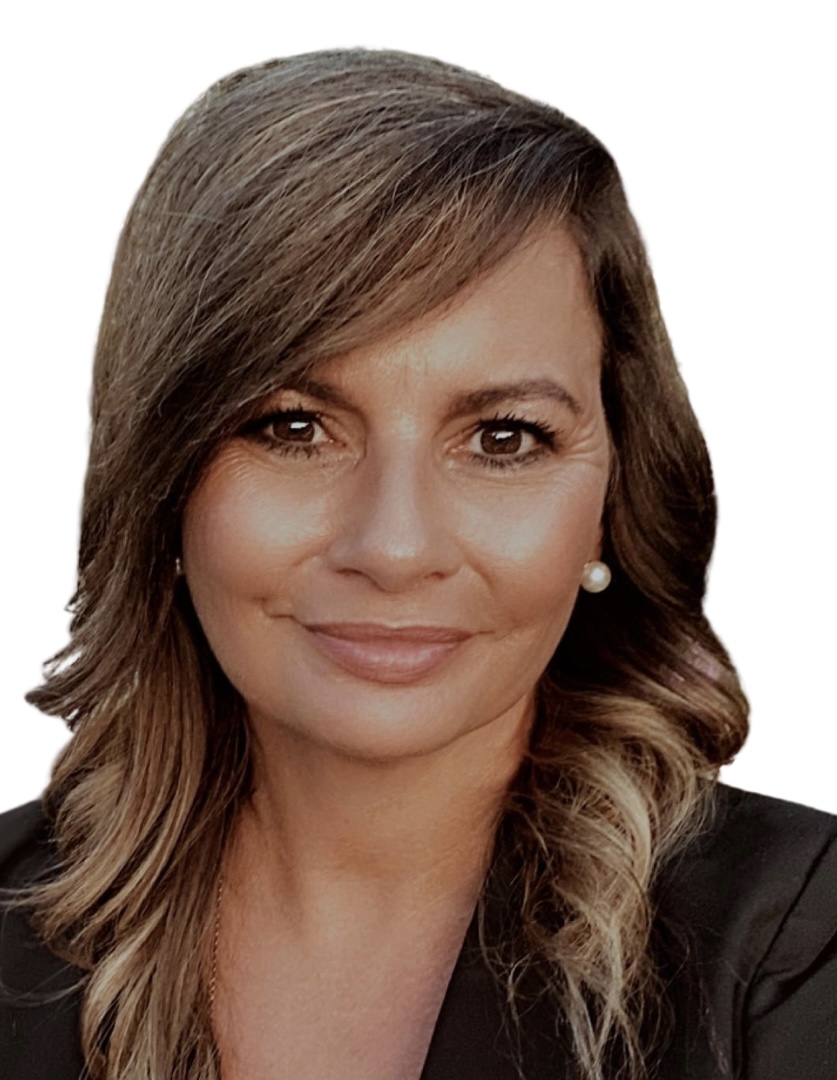 Kim Mitchell
Kimberly.Mitchell@alsde.edu
Mona Coan
Mona.Coan@alsde.edu
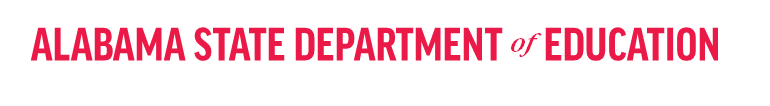 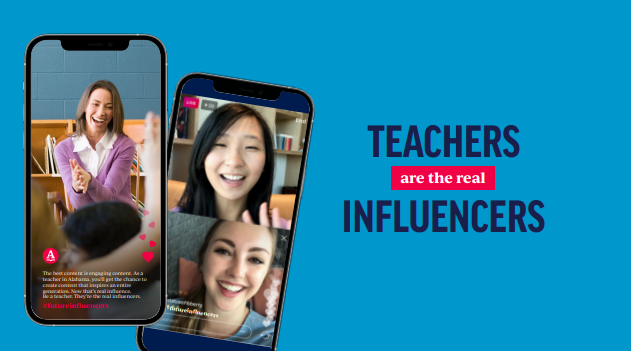 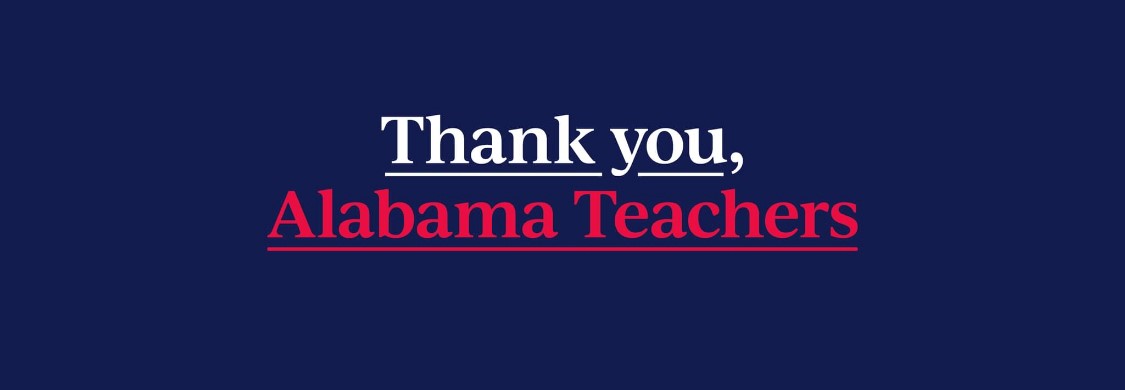 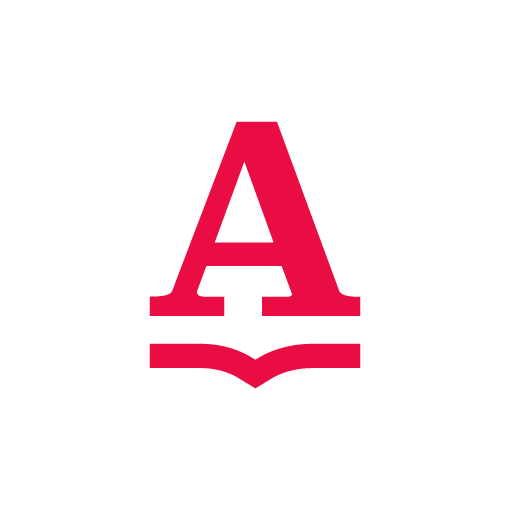 Retention – Thank AL Teachers Month
Extended to a Full month: November 1-30
Social, digital, print, & outdoor
Partnership with Nick’s Kids
Share videos thanking teachers
Recruitment  – Real Influencers
First quarter of 2023
High School & College Students
Partnership with various Alabama Influencers
Social, digital, print
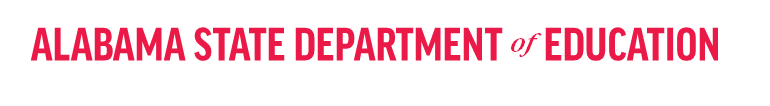 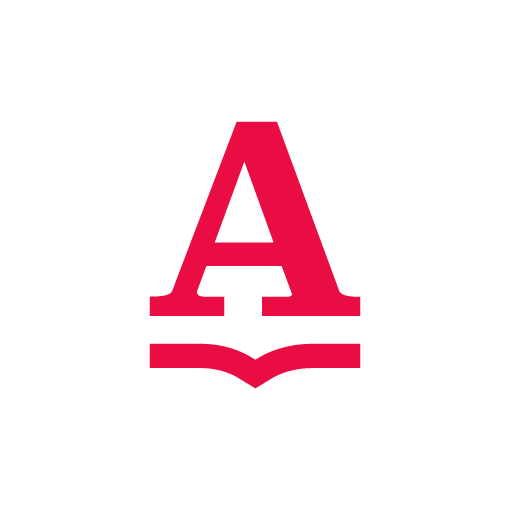 SAFE COUNCIL Update
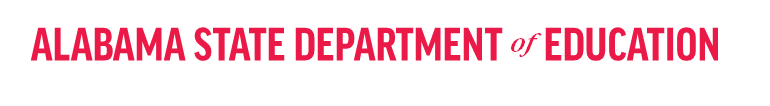 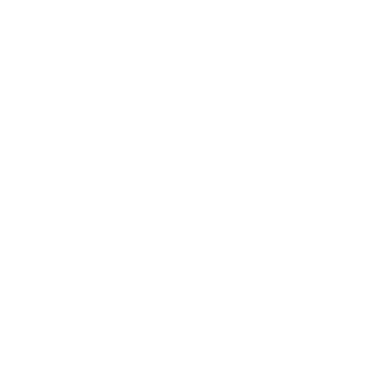 SAFE COUNCIL UPDATE
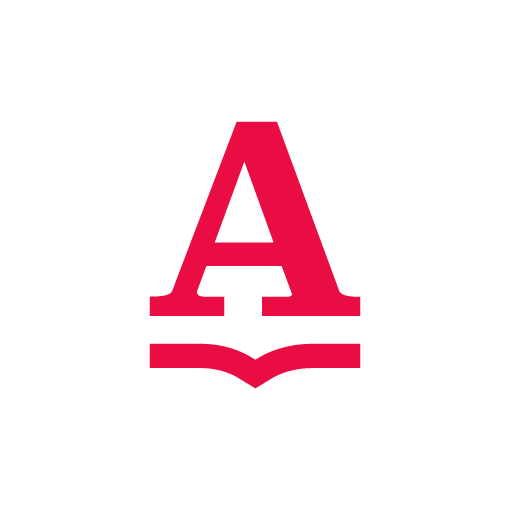 PHYSICAL SECURITY

Funding for School Resource Officers (SRO’s) and District Safety Coordinators (DSC’s)
Bond Issue for Enhancing School Security
Surveillance Systems Linked to Law Enforcement
THREAT ASSESSMENTS & MENTAL HEALTH

School-Based Mental Health
Identify Warning Signs
Reporting Threats
Tracking School Violence
COORINDATED TRAINING & PLANNING

Empowered & Accountable District Safety Coordinators
Building a Culture of Safety
School Safety Training & Compliance Teams
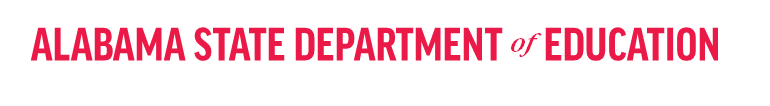 [Speaker Notes: Physical Security:
Funding for School Resource Officers (SROs) and District Safety Coordinators (DSCs) 
• SDE requires every school system required to name a designated DSC who attends SDE sponsored training 3 times per semester (all systems have one (some serve in multiple jobs though instead of full-time DSC) 
• Every School system has some, not each school. Many law enforcement agencies and school districts split SRO expenses. 
Bond Issue for Enhancing School Building Security Partially 
• 2020 PSCA Bond provided $912m to K-12 schools for Capital Improvement Projects -- The PSCA bond in 2020 resulted in school security enhancements being allowable so long as they qualified as capital improvements. There has not been a bond dedicated to security.
• Advancement & Technology (A&T) Funds (allowable A&T expenditures)
 Surveillance Systems Linked to Law Enforcement 
Some already in place, but many school districts must upgrade their camera systems to allow for real-time connection to 911 centers

Threat Assessments & Mental Health:
School-Based Mental Health Fully 
• School-Based Mental Health Collaboration Program currently has 91 school districts and 18 community mental health centers partnering to provide mental health services within school districts 
• MHSC Program will provide a MHSC for every school district this fall
2. Identifying Warning Signs -- Allowable funding includes: • $250,000 for YMHFA training grants and • $3m Bullying Prevention Grants 
• Our state has implemented the Colorado threat assessment model (referenced in the SAFE Report appendix) and ALSDE provides regular training 
• Youth Mental Health First Aid (YMHFA) also provided 
• Schools use various strategies and/or products to identify at risk students 
3. Reporting Threats 
Fully previously funded by ALEA, currently funded by ALSDE operating expenses, at risk, and upgraded with a federal grant 
ALSDE partners with nSIDE, School Safety Platform, to create the Alabama Emergency Alert System for Education (AEASE). 
Tracking School Violence
Every school system required to complete Student Incident Reports (SIRs) which allow ALSDE to track and report offenses throughout the year instead of annually Reporting also available through: • Suspicious Activity Report (SAR) with ALEA’s Fusion Center • nSide’s AEASE

Coordinated Training and Planning
Empowered and Accountable District Safety Coordinators
Every School System is required to name a designate DSC who attends SDE sponsored training 3 times per semester
Building a culture of Safety
Each school district required to have emergency operations plan 
Each school required to annually train students and teachers on the emergency plan 
Act 2021-424 required mental health awareness also be included in the annual training with school personnel
School Safety Training and Compliance Teams
Seven Regional School Safety Coordinators support their regions by conducting Threat Assessment trainings, school safety walkthroughs, YMHFA trainings, safety compliance monitoring, drill simulations, school safety best practices, etc.]
Alabama 
Achieves
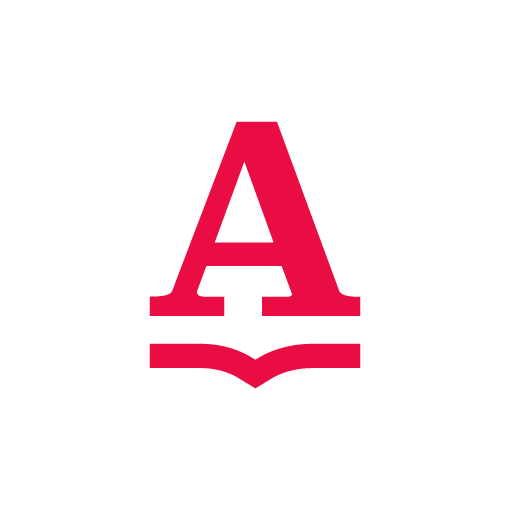 Alabama State Department of Education
ALABAMA STATE DEPARTMENT of  EDUCATION